陕旅版英语五年级上册

Unit6 How Much Is It?
第2课时
WWW.PPT818.COM
教学目标
1. 听懂、会说句型：What can I do for you? I want to buy ...并能在实际情景中正确运用。
2. 能熟练运用句型：How much is it? It’s ... yuan.并能和同桌合作就单个物品的价格进行问答。
Listen to a song
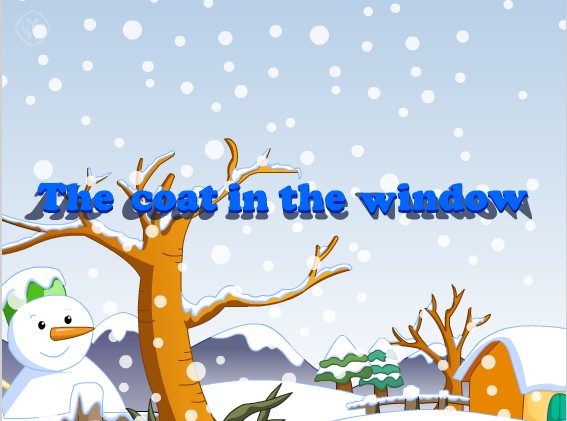 Review
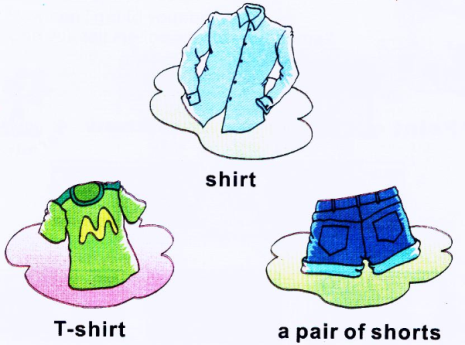 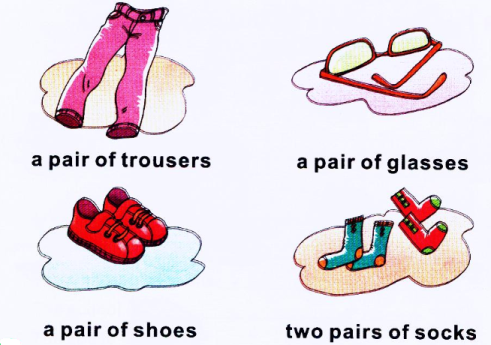 Look at these pictures. What are they? Do you know?
Who knows the money?
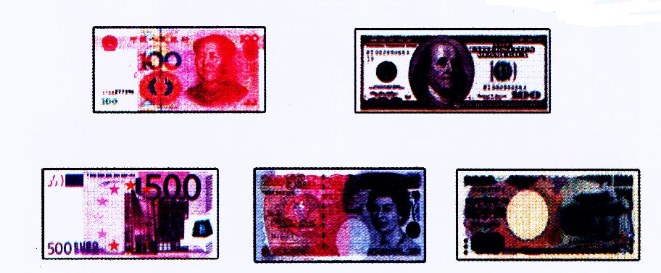 RMB yuan
dollar
Japanese yuan
euro
pound
Put the things in the right places
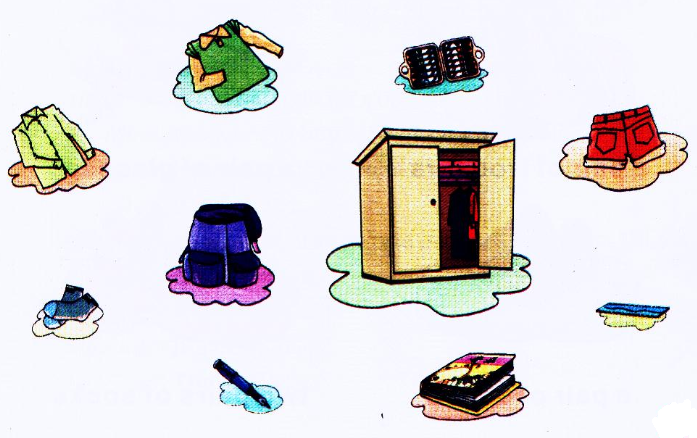 教师引领学生用英语说出图中物品的名称，并指导学生将物品归类，放到合适的位置：服装放入衣柜，文具放入书包。
Do you like this shirt?
How much is it?
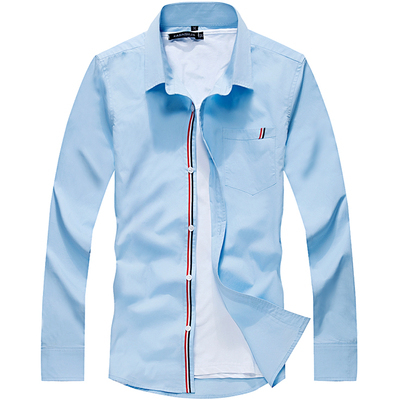 RMB100yuan
Let’s talk
How many people are there in the dialogue?
老师提醒同学们带着问题听课文录音
Who are they?
Which T-shirt / one does Su Nan like?
How much is the T-shirt?
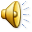 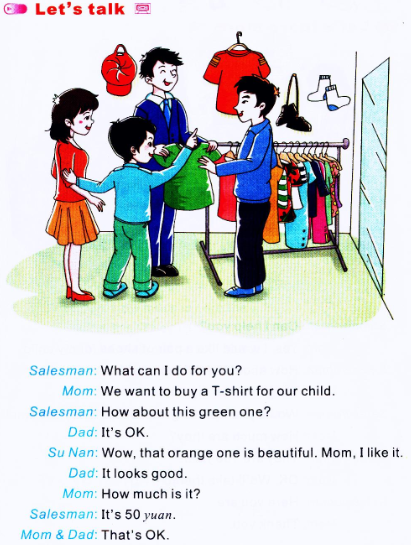 How many people are there in the dialogue?
老师提醒同学们带着问题听课文录音
Four.
Who are they?
They are salesman, Mom, Dad and Su Nan.
Which T-shirt / one does Su Nan like?
He likes the green one.
How much is the T-shirt?
It’s 50 yuan.
课文应用：---What can I do for you?
                      我能为你们做点什么？/您要买什么？
                  ---I/ We want to buy…
                     我/我们想买……
Summary 
购物用语：
(1) ---May/ Can I help you?
     ---Yes. I would like…
(2) ---How/ What about this/ these one?
     ---It looks/ They looks…
(3) ---What size?
     ---Size…
(4) ---What size/ kind/ color do you want?
课文应用：---How much is it?它多少钱？
                   ---It’s 50 yuan.50元。

询问价钱时用：
How much is it?（单数）/ How much are they?（复数）
回答用：
It’s…/ They are…yuan.
Role play
四人一组，分角色扮演爸爸、妈妈、苏楠和售货员，看哪组表演的好！
观看动画并大声跟读
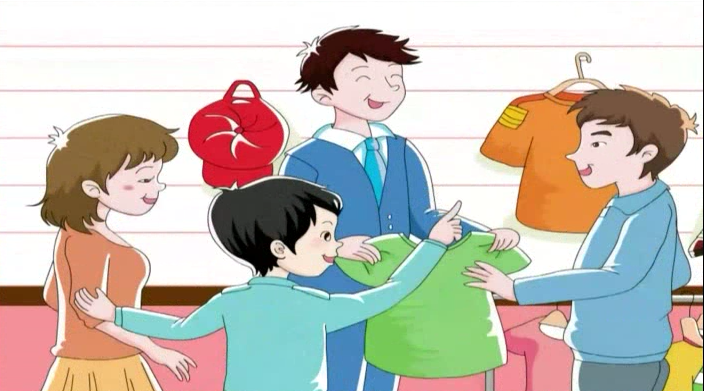 Let’s play—价格“战”
(1) 教师随机指一位学生，让他展示他所准备的标价物品（注意把价签部分面向自己），请其他同学猜价格：
S1: How much is it?
S2: Is it...yuan?
(2) 每件物品只能猜三次，被猜中的学生可把他的物品摆放在货架（可以用讲桌充当）上，没有被猜中的物品则先放在一边，再邀请下一位学生展示猜价。